Reconstruction
of muon trajectories
Workshop on reconstruction
79 December 2016, Paris
M. de Jong
1
Introduction (1/5)
The fit of a muon trajectory to the data is a non-linear problem
in the absence of light scattering and for a given direction of the muon, the problem has a linear solution [ANTARES-SOFT-2007-001]
The PDF of the arrival time of Cherenkov light is a multi-dimensional function
calculation for direct and single-scattered light exists [ANTARES-SOFT-2010-002]
first derivatives of PDF are zero when fit parameters are too far off from true muon
2
Introduction (2/5)
PMT
R
muon
3
Introduction (3/5)
4
Introduction (4/5)
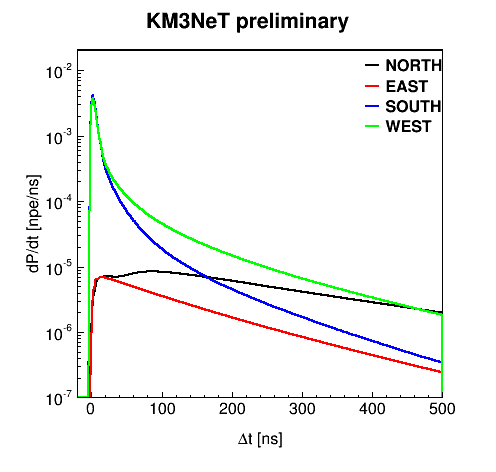 PMT
50 m
1 TeV muon
5
Introduction (5/5)
JPrefit
input	JDAQEvent	standard DAQ data format
output	vector<JFit>
JSimplex
I/O	vector<JFit>
JGandalf
I/O	vector<JFit>
JEnergy		intermediate data format
I/O	vector<JFit>
JStart
I/O	vector<JFit>
JEvt 
input	vector<JFit>
output	Evt	standard offline data format
6
JPrefit
7
Covariance matrix (1/3)
8
Covariance matrix (2/3)
9
¶ Assumption of Gaussian errors – add errors in quadrature.
Covariance matrix (3/3)
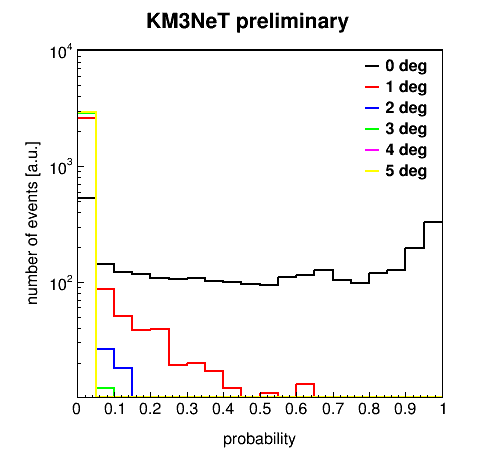 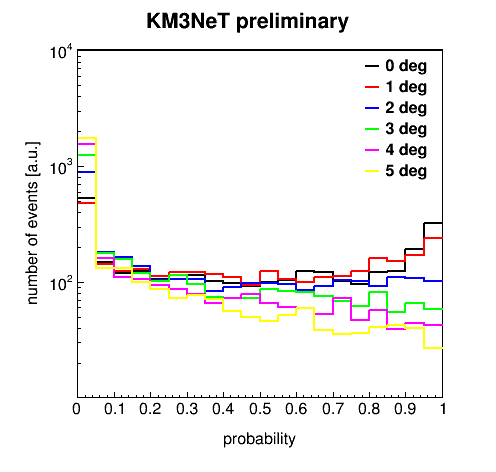 Rotation of true muon
around barycentre
Rotation of true muon
around its barycentre
10
JSimplex
11
JGandalf
12
JEnergy
13
JStart
14
Angular resolution (1/4)
“out of the box”
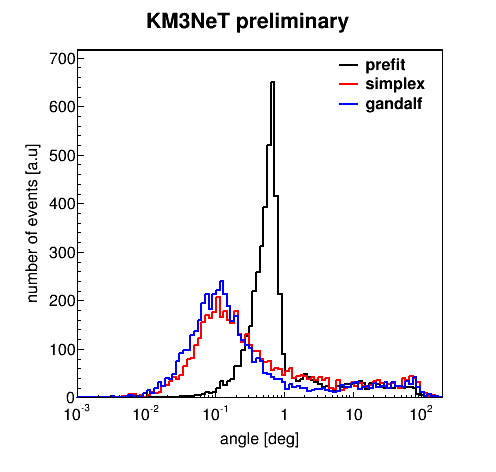 smallest angle
from 12 best prefits
on 1 degree grid
15
Angular resolution (2/4)
“out of the box”
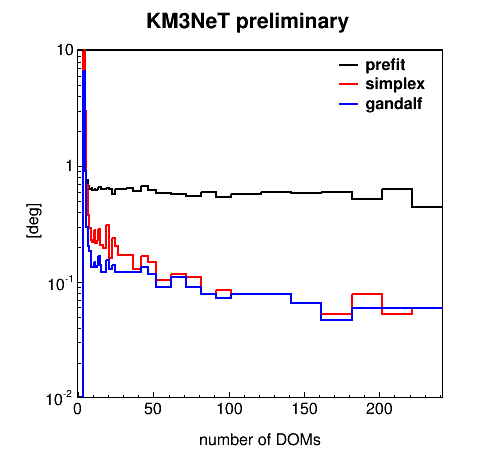 median
~ 4 arcmin
16
Angular resolution (3/4)
start value = Monte Carlo truth
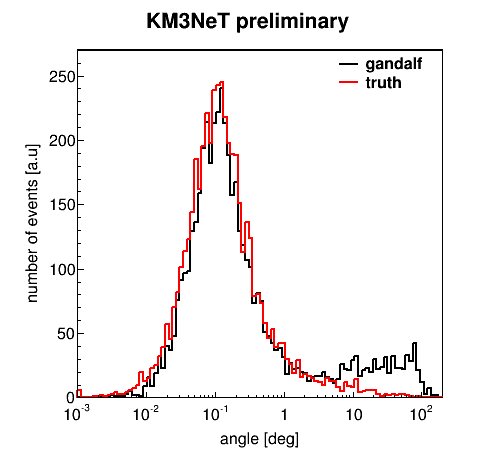 resolution
due
to PDF
inefficiency
due
to local minima
17
Angular resolution (4/4)
idem, but no time information
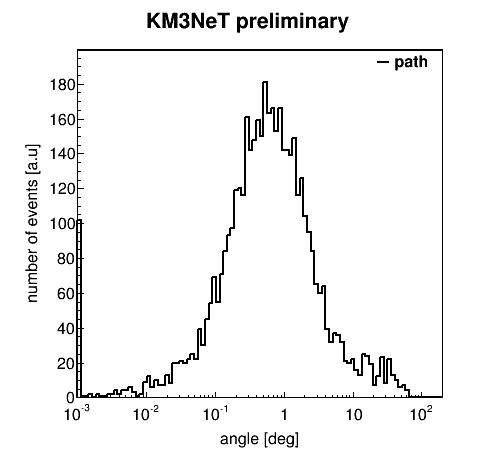 18
Start position
Atmospheric muons with energy E ≥ 10 TeV
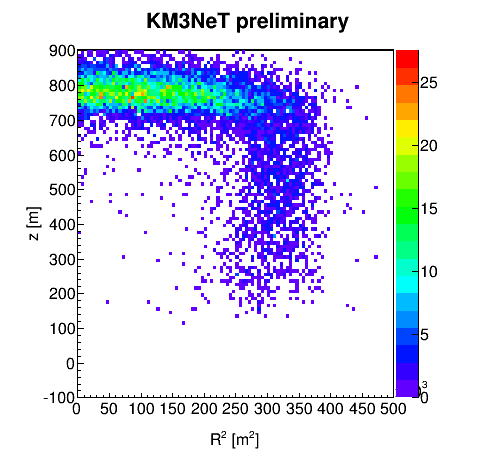 19
number of photo-electrons
muons
neutrinos
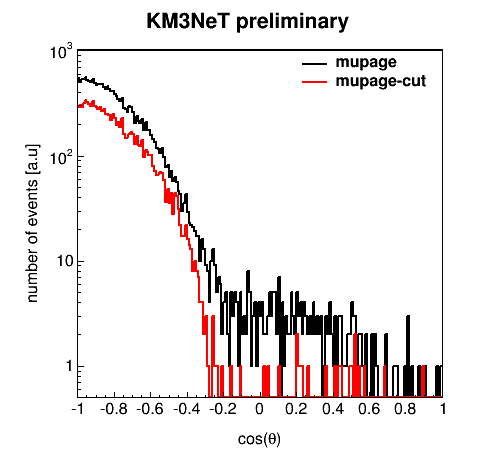 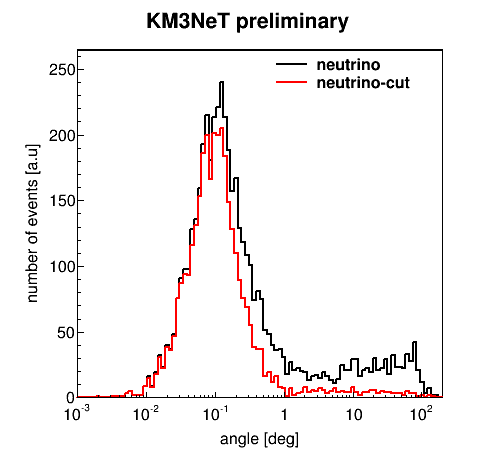 NPE  10
NPE  10
20
CPU usage (1/2)
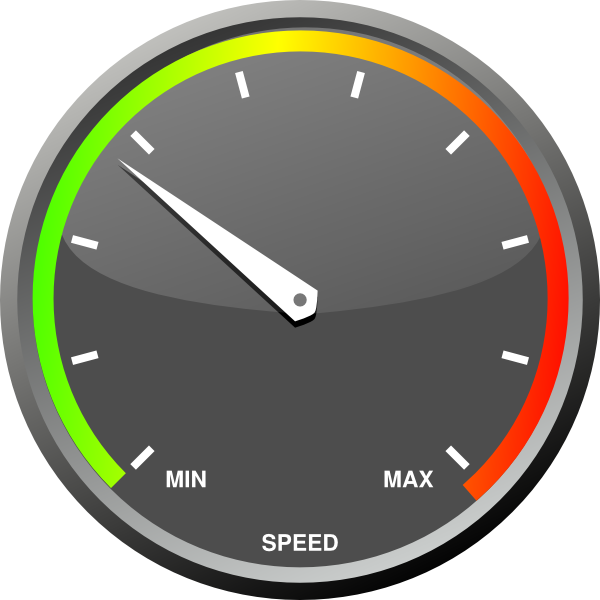 21
CPU usage (2/2)
¶ Threshold 100 GeV§ 1 ARCA block; Intel(R) Core(TM) i5-2400 CPU @ 3.10GHz
22
Summary
Jpp constitutes a general purpose framework for a.o. fitting models to data
cluster algorithms
permutations
PDFs, PDFs and more PDFs
linear estimators
minimisers
23
Outlook
JPrefit  JSimplex  JGandalf  JEnergy  JStart
excellent performance
low CPU usage 
room for improvements
fine tuning parameters (< 10)
selection of start values
PDF optimisation
modelling of bremsstrahlung
shorten chain
JSirene
run, test, be happy (or not)
prepare input from other applications…
24